ENTERPRISE RISK MANAGEMENT
(SAMPLE SLIDES)
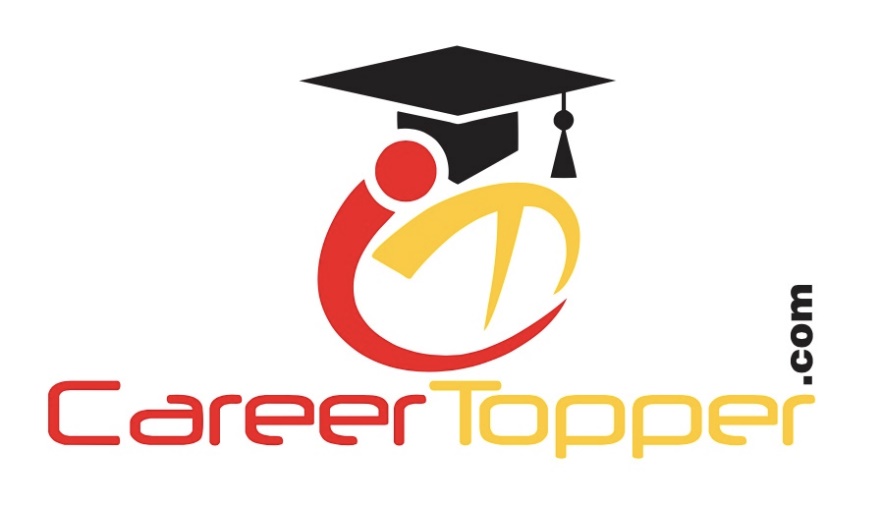 Copyright 2017, CareerTopper.com. All rights reserved.
WHAT IS ENTERPRISE RISK MANAGEMENT?
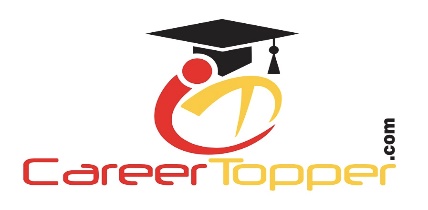 Traditional Risk Management Approach
Following Risk Classes are analysed:
Market Risk
Credit Risk
Liquidity Risk
Operational Risk
Legal and Regulatory Risk
Business and Strategic Risk
Reputation Risk

However, these Risk classes are studied in Isolation, by a separate team for each Risk Class. 
(Eg. Management Team for Business Risk, Consultants for Strategic Risk, Legal Counsels for Legal Risk, etc.)
2
WHAT IS ENTERPRISE RISK MANAGEMENT?
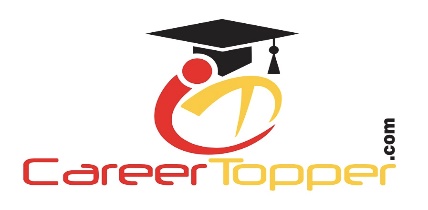 Challenges associated with Traditional Risk Management Approach
3
WHAT IS ENTERPRISE RISK MANAGEMENT?
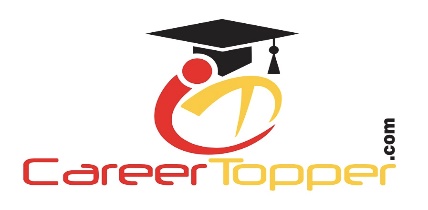 Definition of ERM
ERM, simply means the centralized and integrated framework designed to improve the efficiency of identifying and managing risks, at the entire Organization level.

ERM helps in:
Establishing an Organization-level, integrated set of policies and procedures
It helps senior management to establish risk controls to manage overall risk of the Organization.
Therefore, ERM helps to achieve business objectives by minimizing unexpected earnings volatility and maximizing Organization value.
4
WHAT IS ENTERPRISE RISK MANAGEMENT?
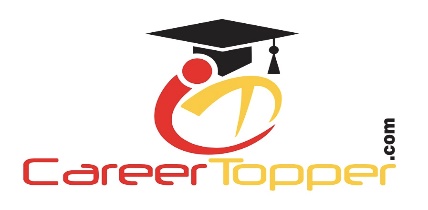 Definition of ERM
Since ERM is a relatively new concept, there are not many definitions of ERM:

Definition by Committee of Sponsoring Organizations of the Treadway Commission (COSO), given in 2004.
“ERM is a process, effected by an entity’s board of directors, management and other personnel, applied in strategy setting and across the enterprise, designed to identify potential events that may affect the entity, and manage risk to be within its appetite, to provide reasonable assurance regarding the achievement of entity objectives.”

However, this definition does not define ERM as a “Value-added Feature” to the Organization, which indeed it is.
5
COMPONENTS OF ERM
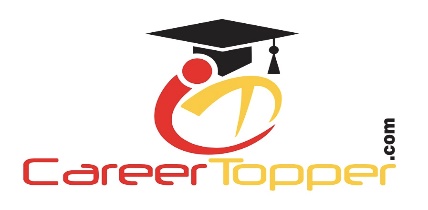 Seven Components of ERM
6
ERM – COST AND BENEFIT ANALYSIS
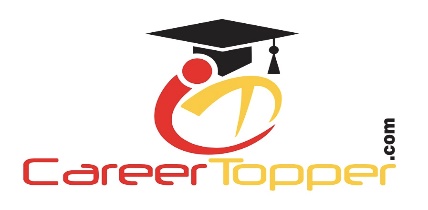 Benefits
Costs
Better Risk Reporting
Improved Business Performance
Increased Organizational Effectiveness
Costly (high capital and labour cost)
Time-consuming
v/s
Better Risk Reporting: (Integrating Risk Transfer)
ERM gives an overall view of the Total Risks at the Organization Level. Hence, the Organization can hedge only undesirable risks, which cannot be mitigated after diversification.

Senior Management and Board get a big picture view of Total Risk, relationship between the Risks and appropriate measures to mitigate any residual risk.
7
ERM – COST AND BENEFIT ANALYSIS
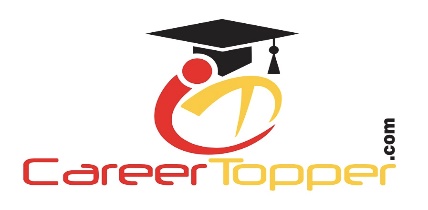 Improved Business Performance: (Integration of Business Processes)
ERM helps to integrate risk management with business processes. This helps in  optimizing business decisions, thereby reducing risks and increasing profits.
Increased Organization Effectiveness: (Integration of Risk Organization)
ERM is a centralized process to identify, analyse and mitigate aggregate risks at the organizational level.

A Chief Risk Officer (CRO) is appointed to oversee the process and report to the MD and CEO of the company.

This top-down and integrated approach helps in determining the interdependencies and relationships between different risks faced by the Organization.
8